Nekaj slik za ilustracijo k teleskopom in detektorjem
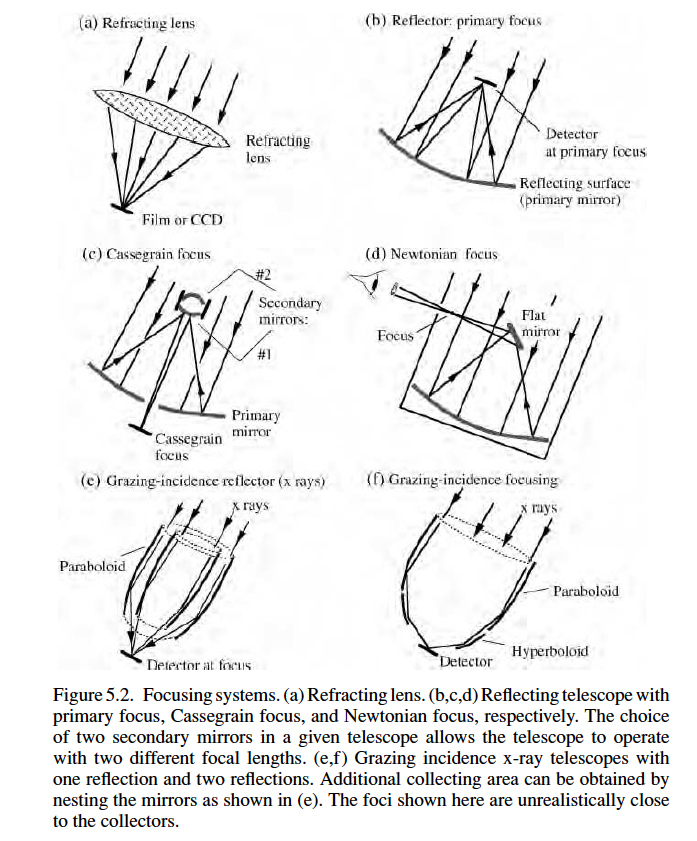 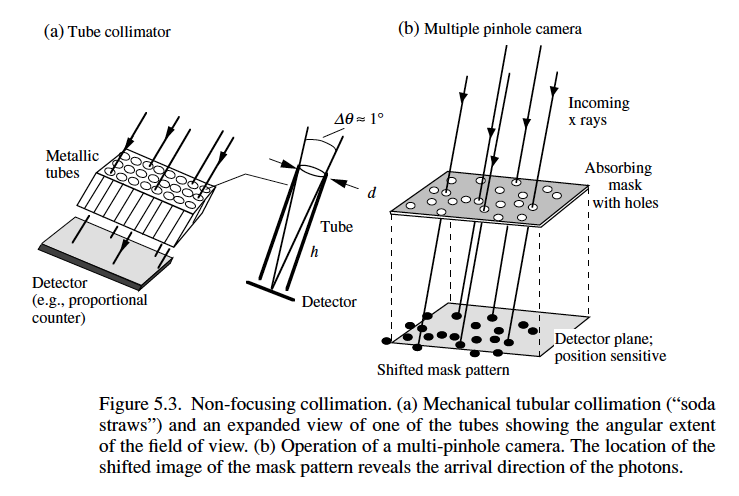 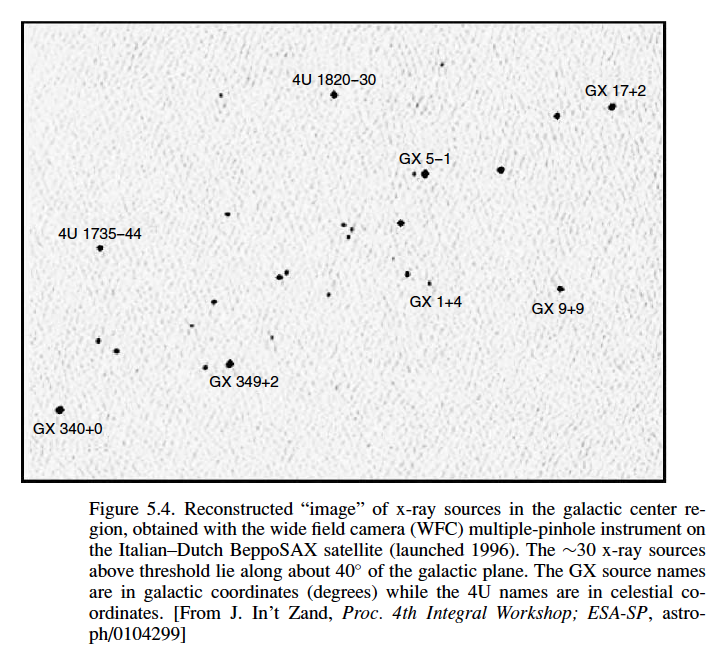 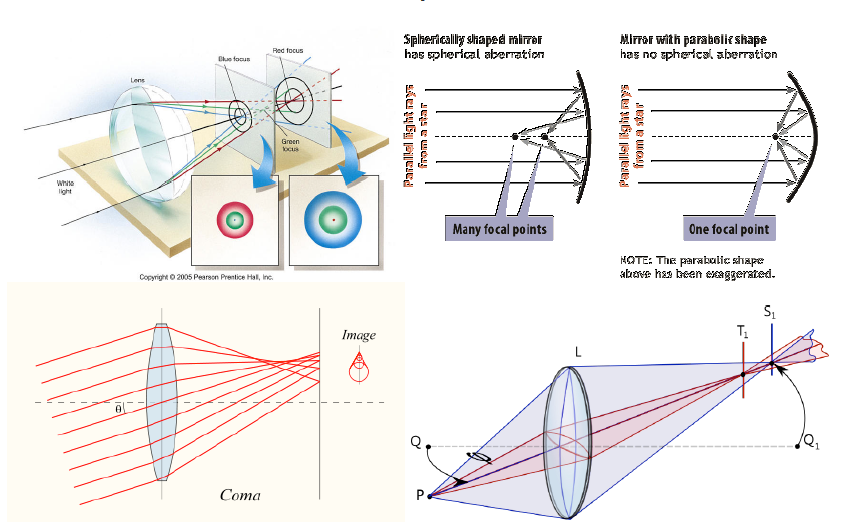 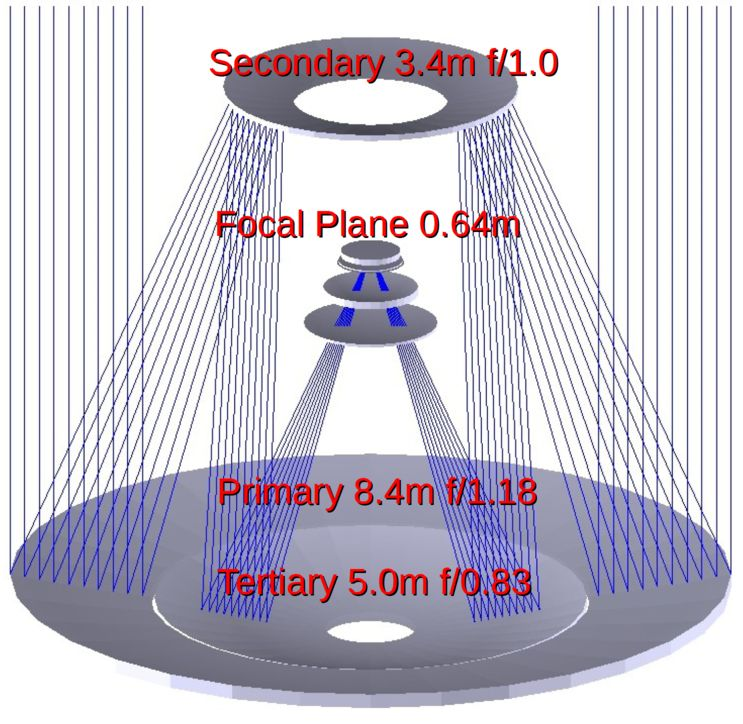 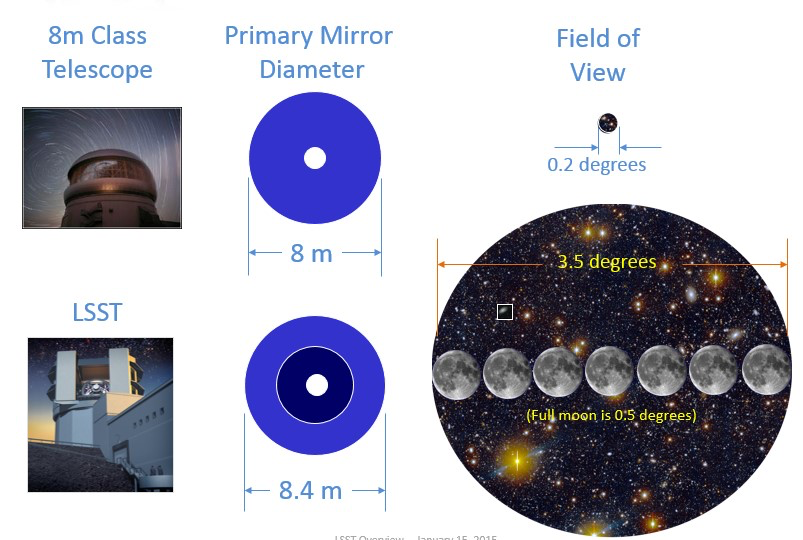 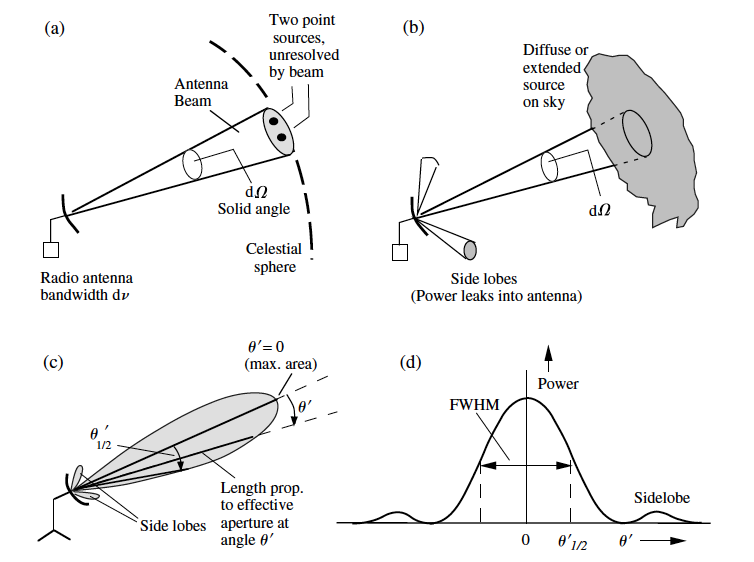 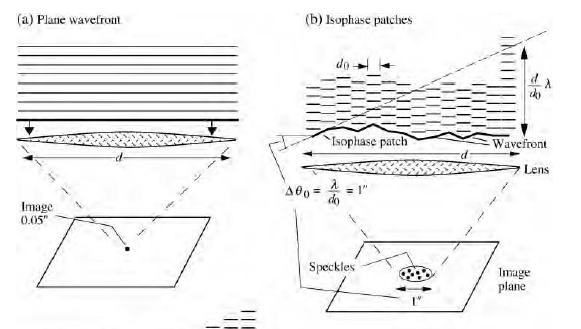 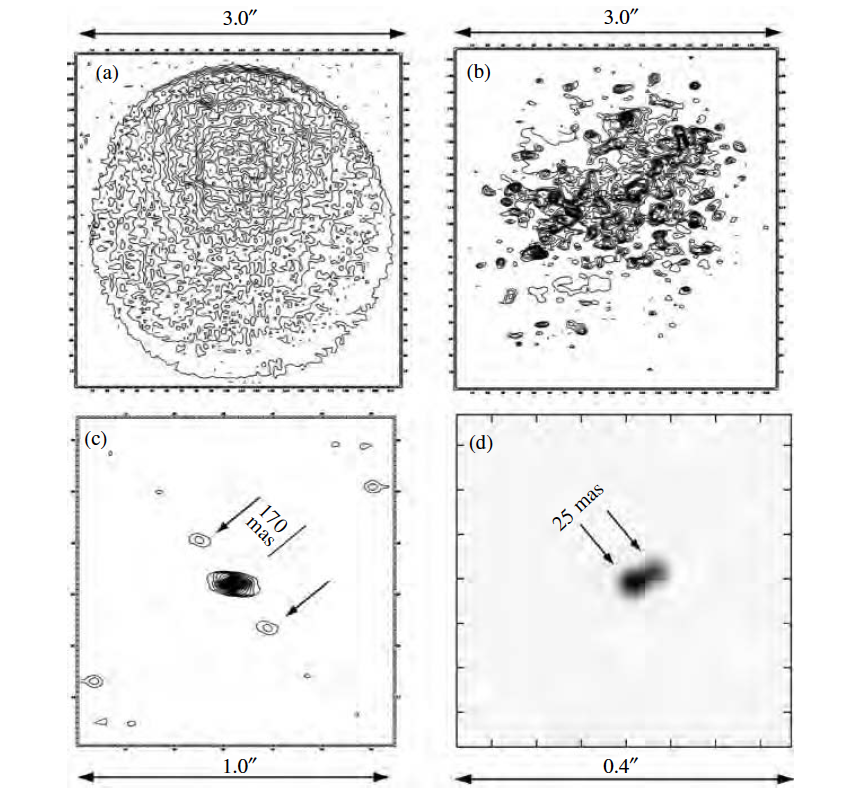 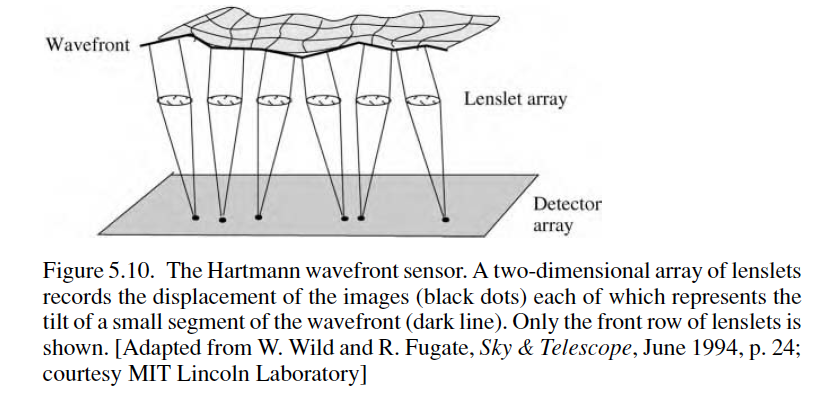 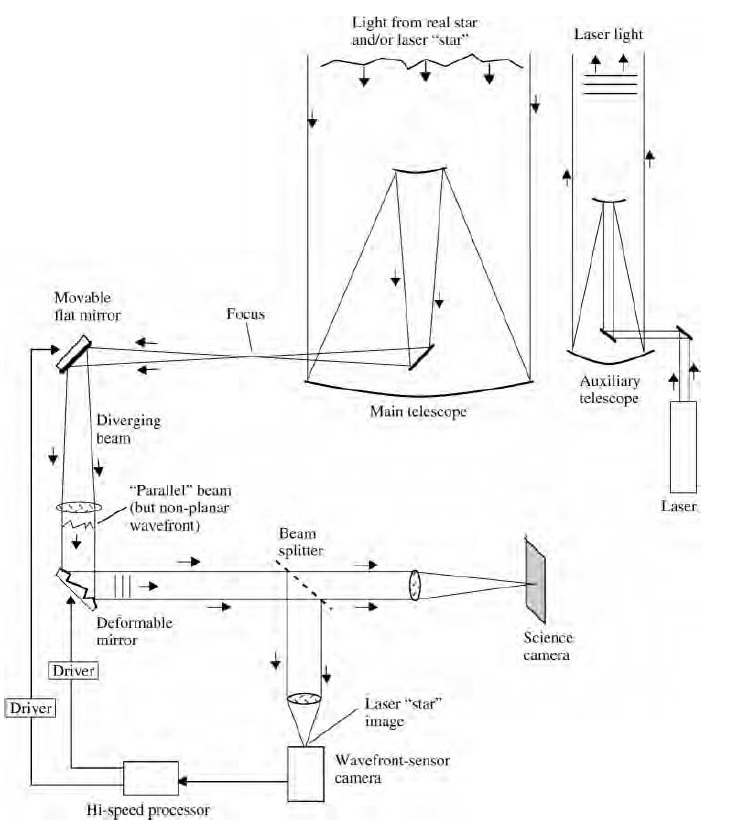 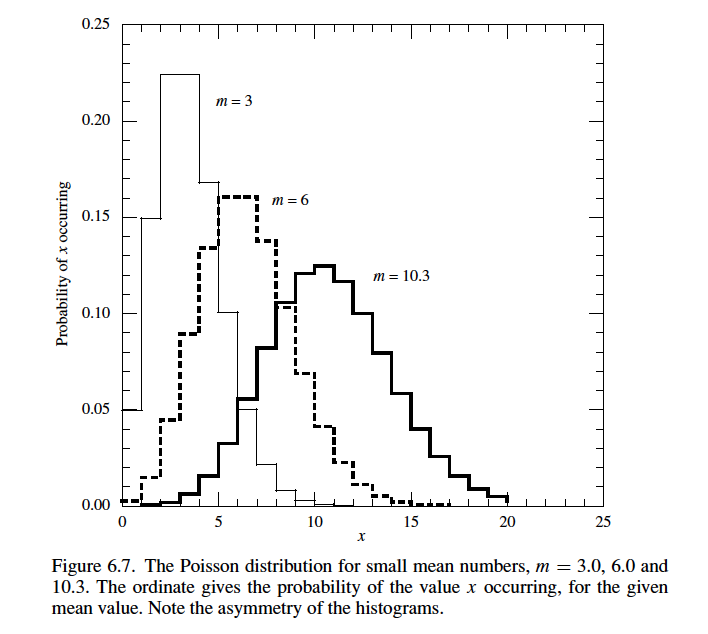 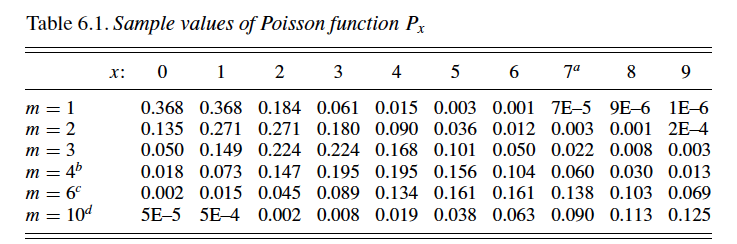 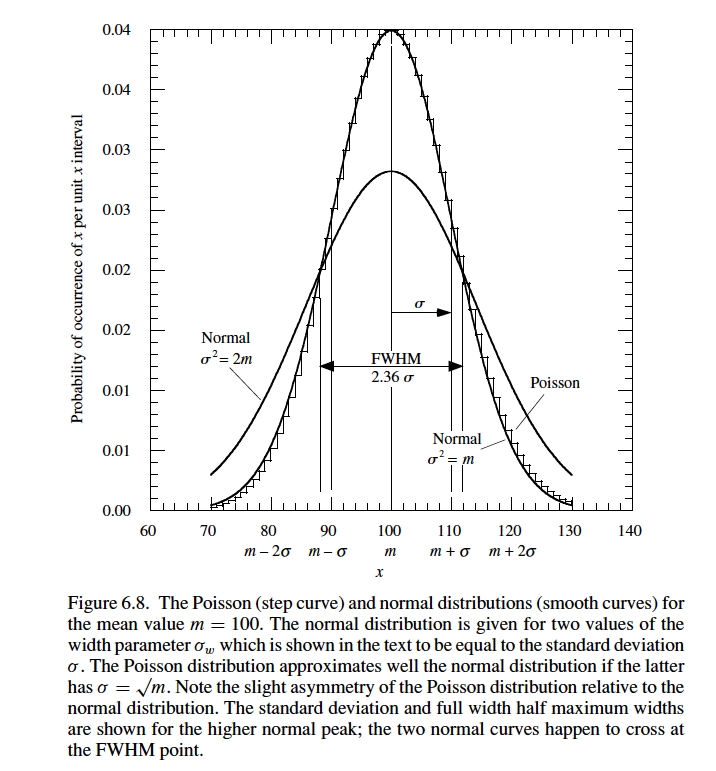 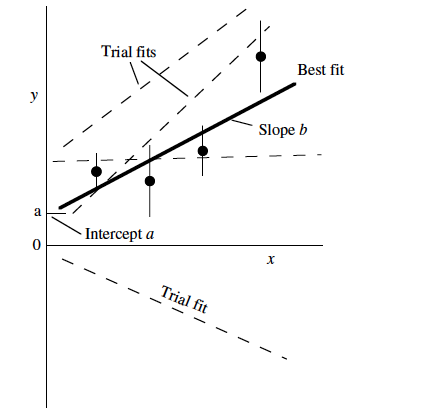 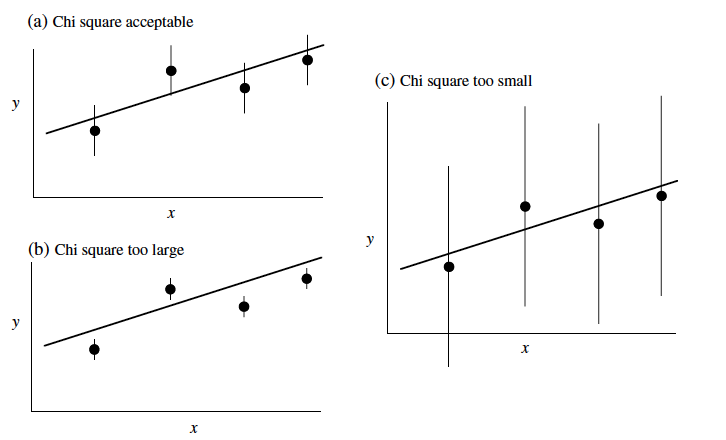 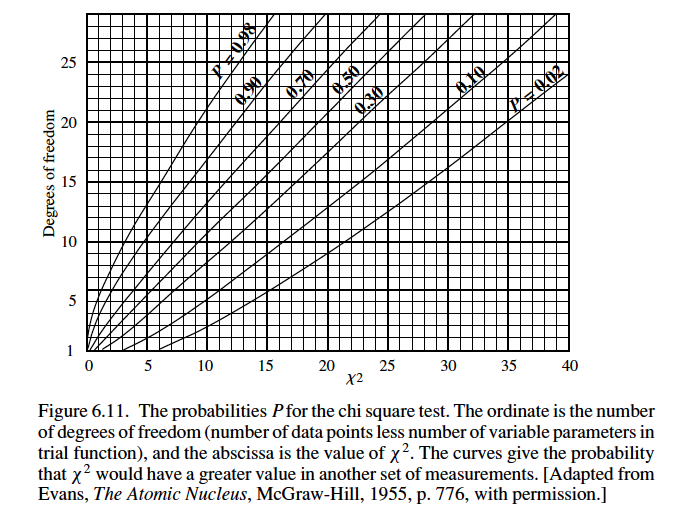 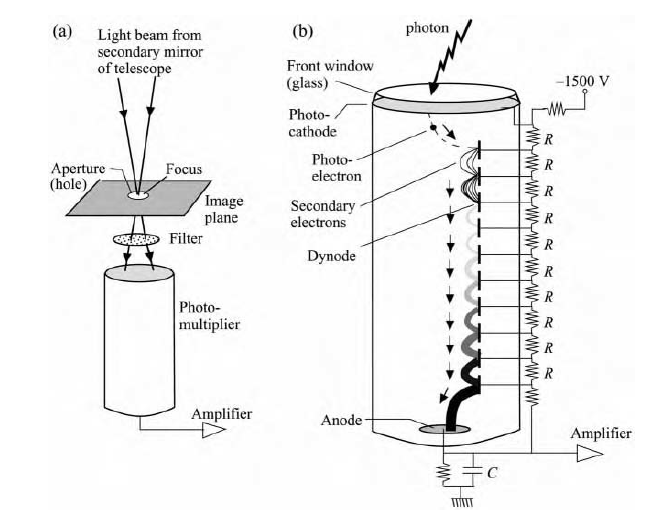 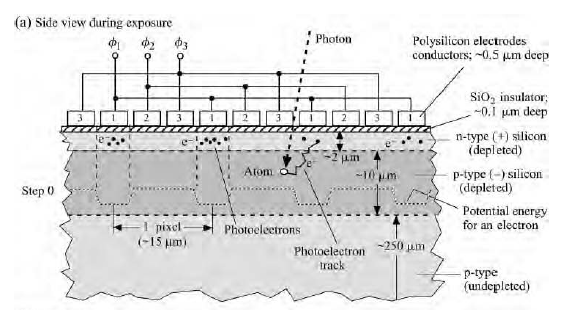 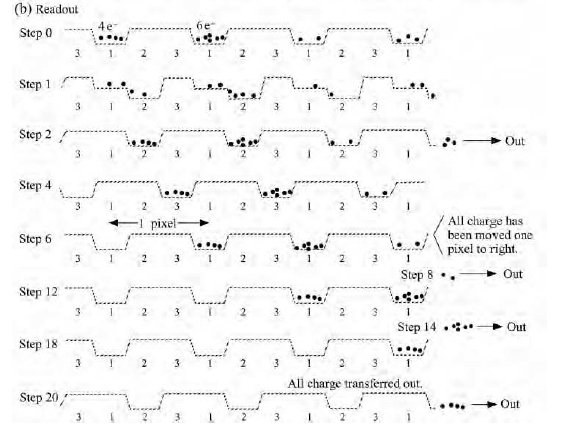 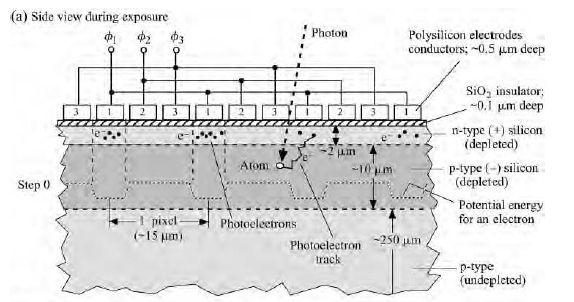 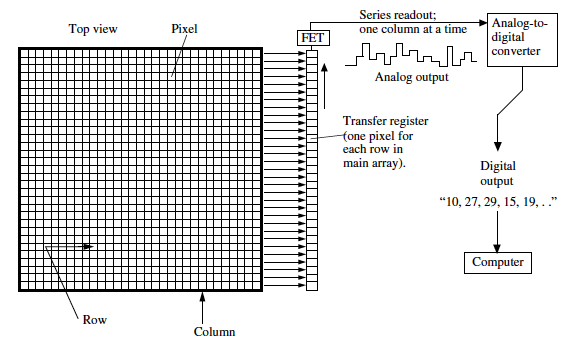 Johnson filters
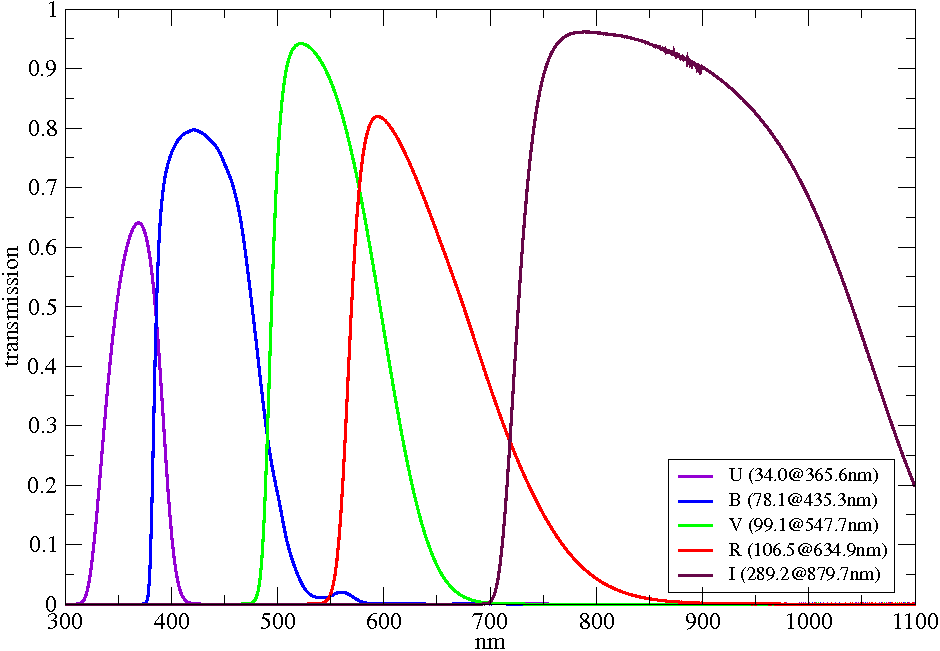 sloan filters
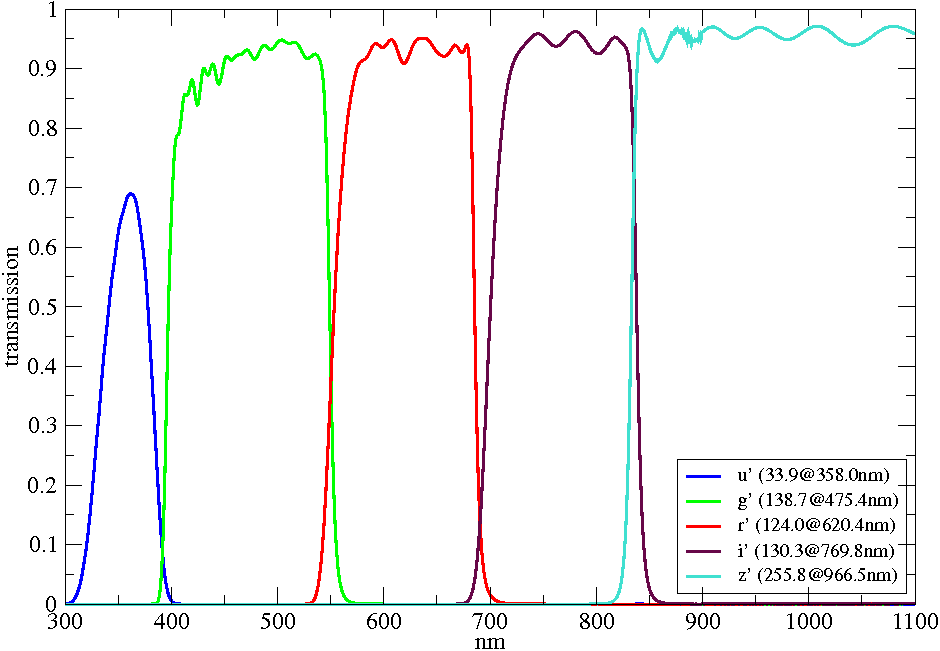 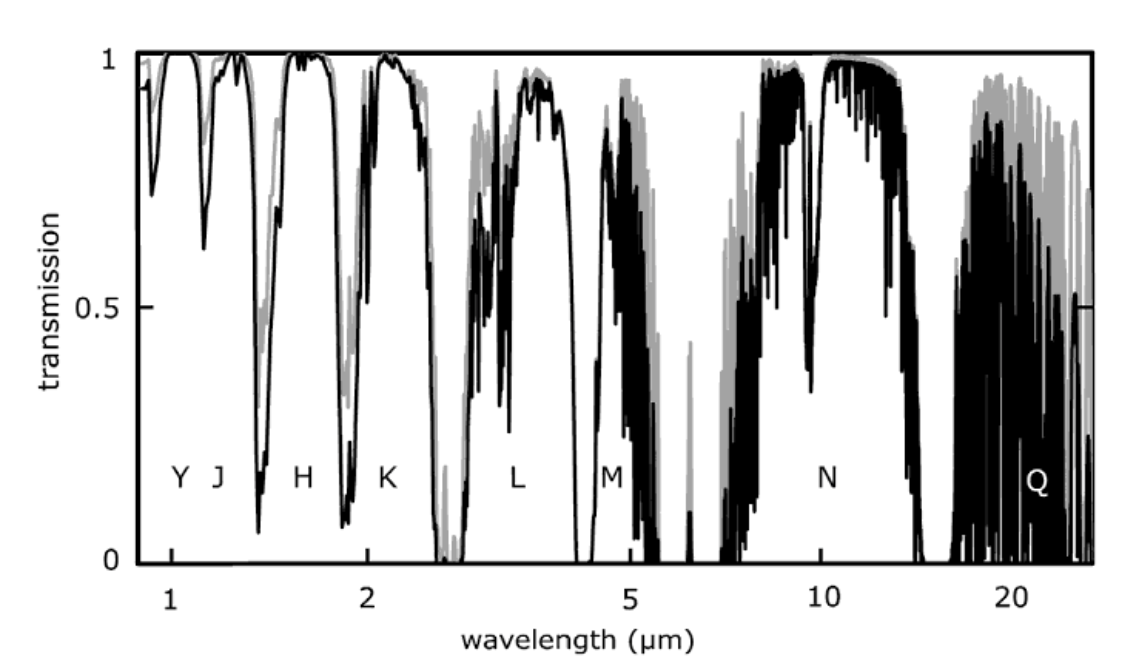 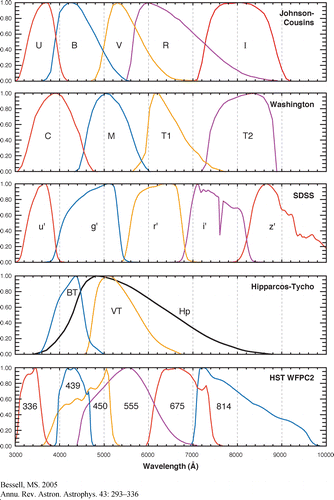 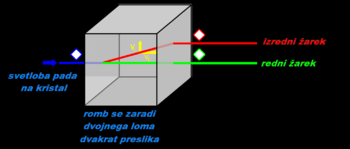 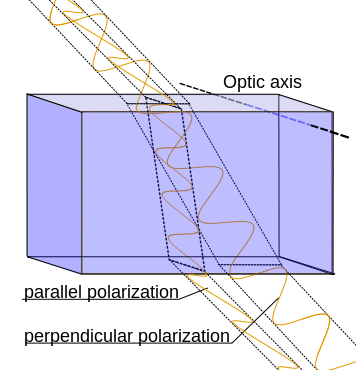 Wollastonova prizma
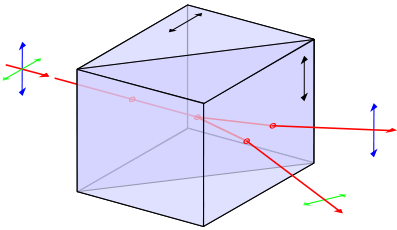 RINGO polarimeter
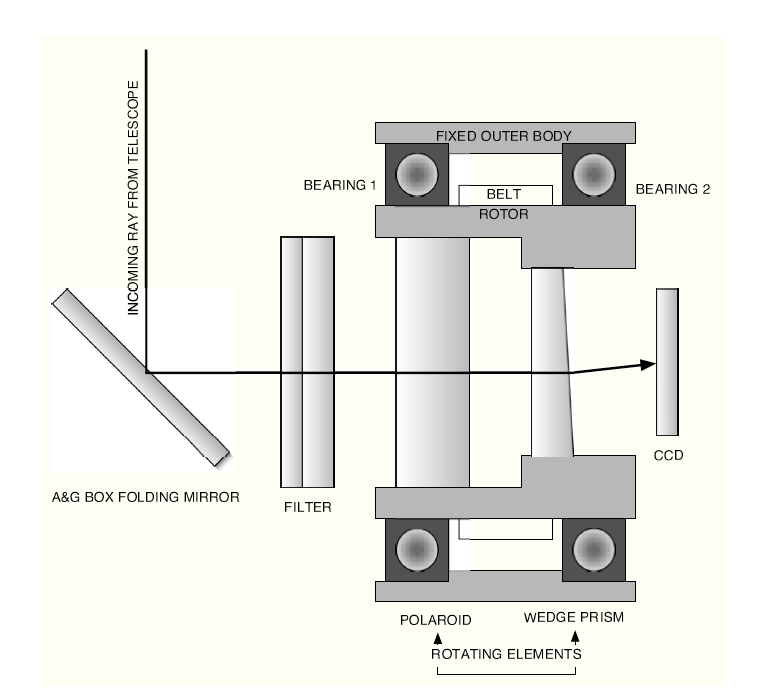 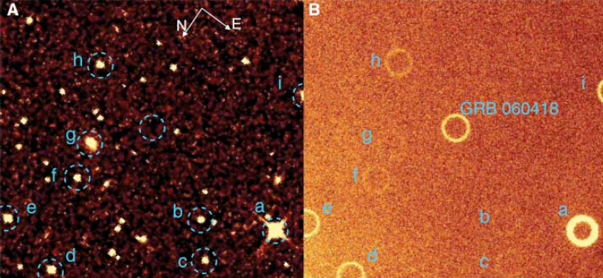 RINGO 3
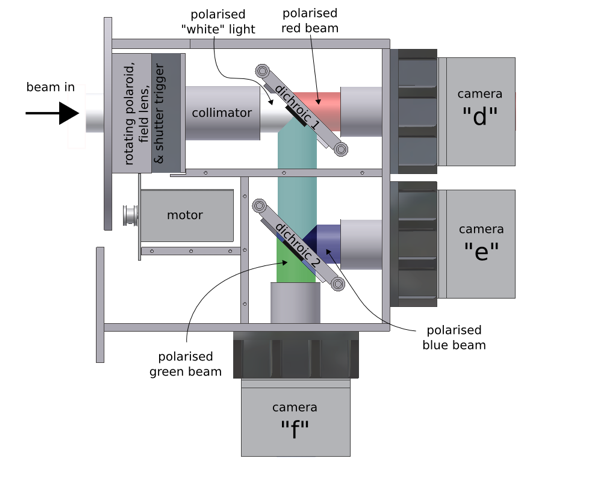 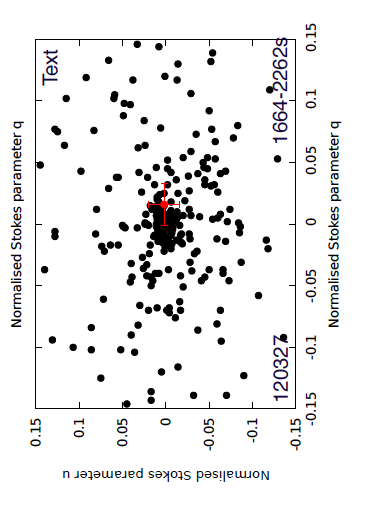 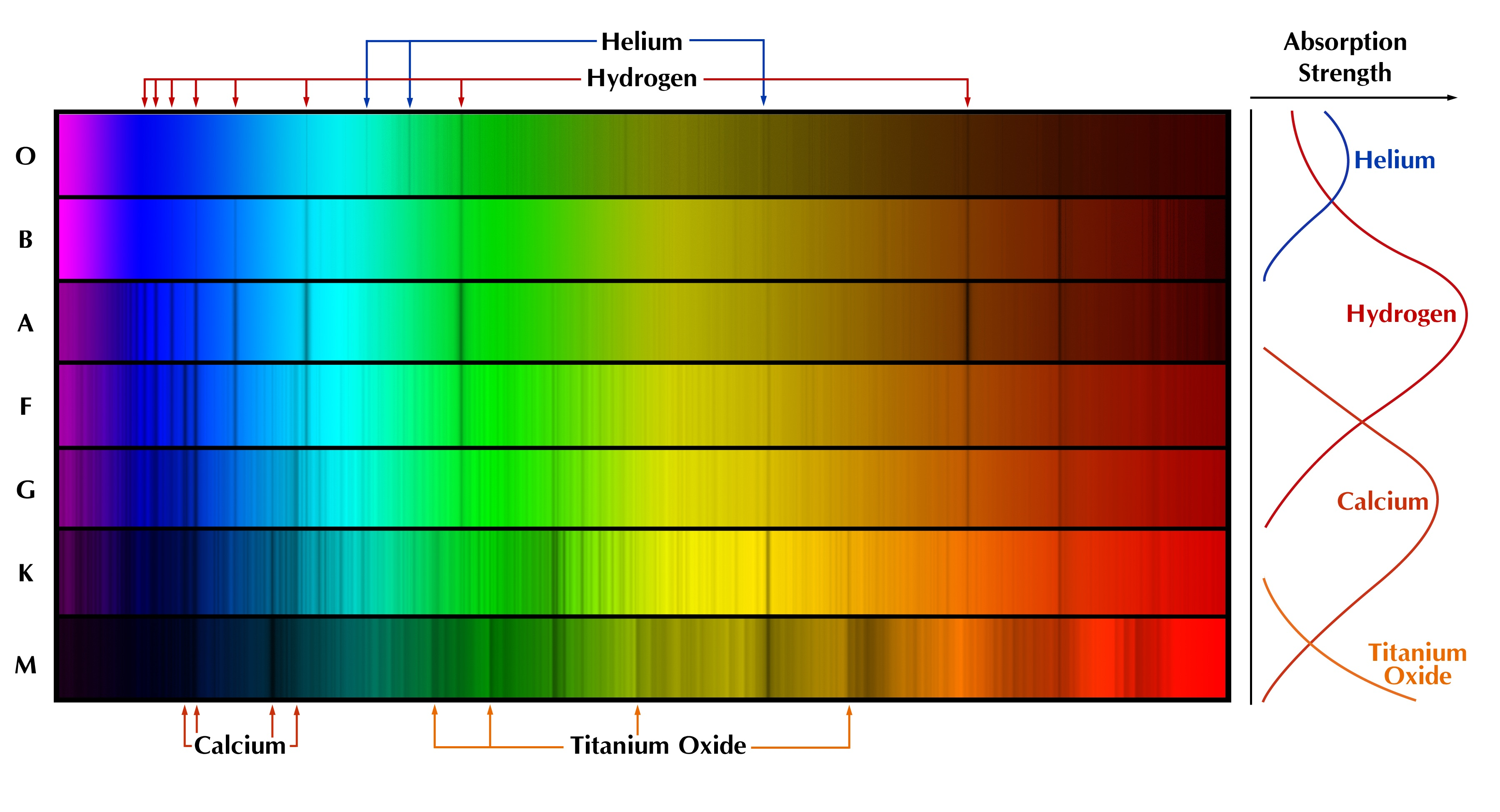 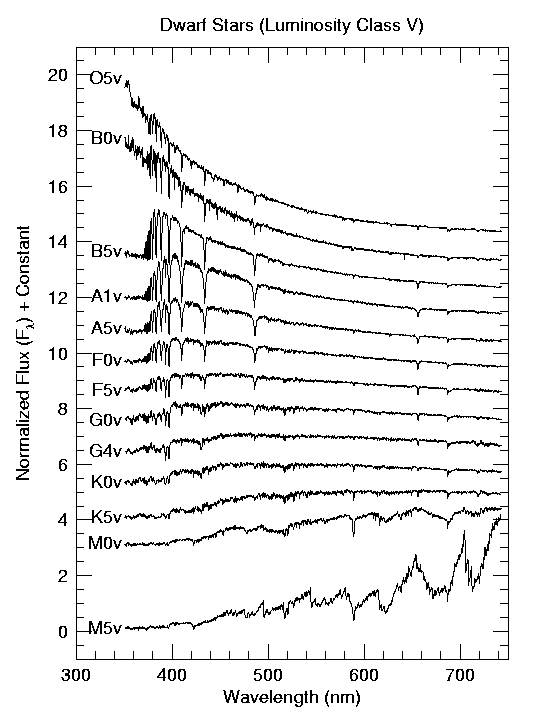 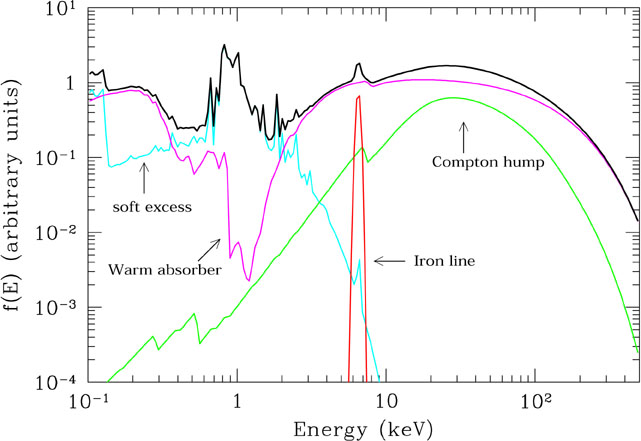 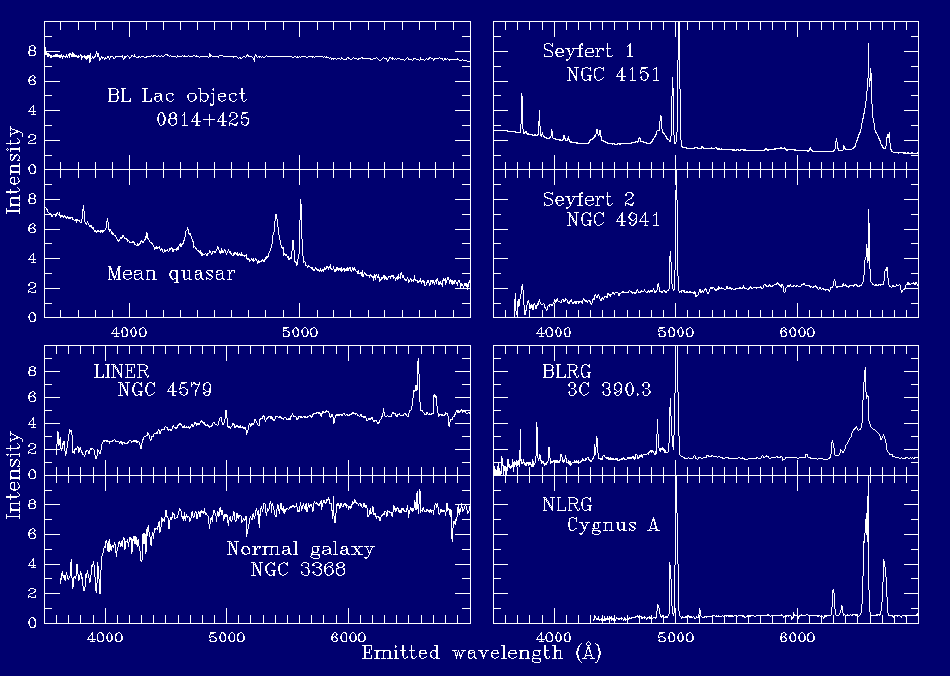 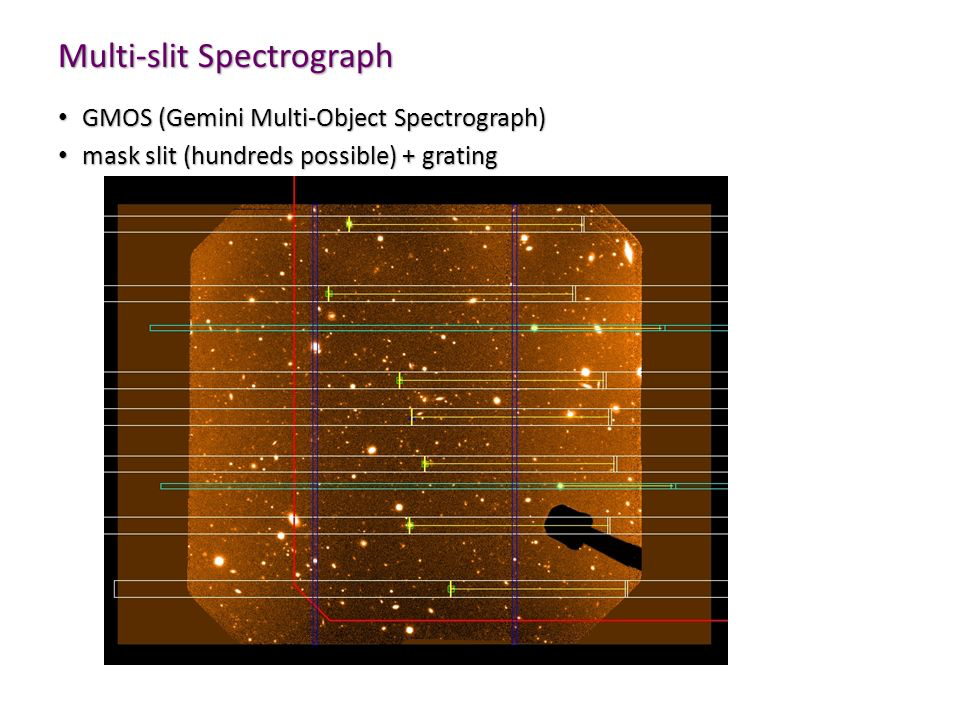 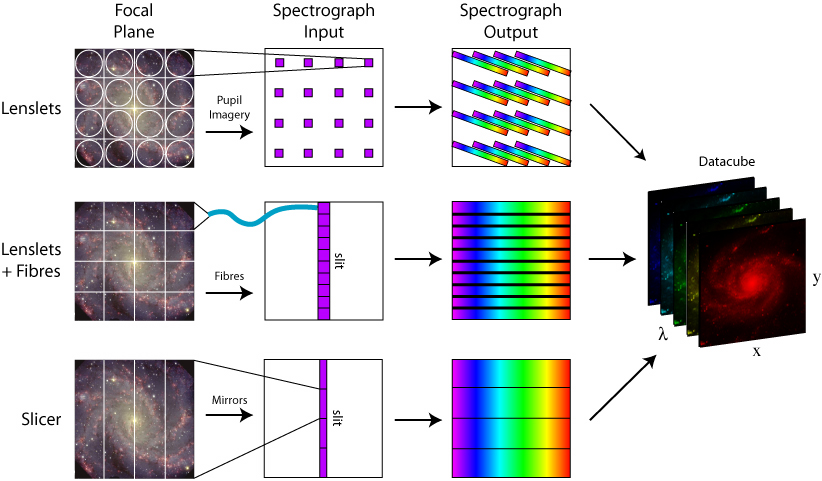 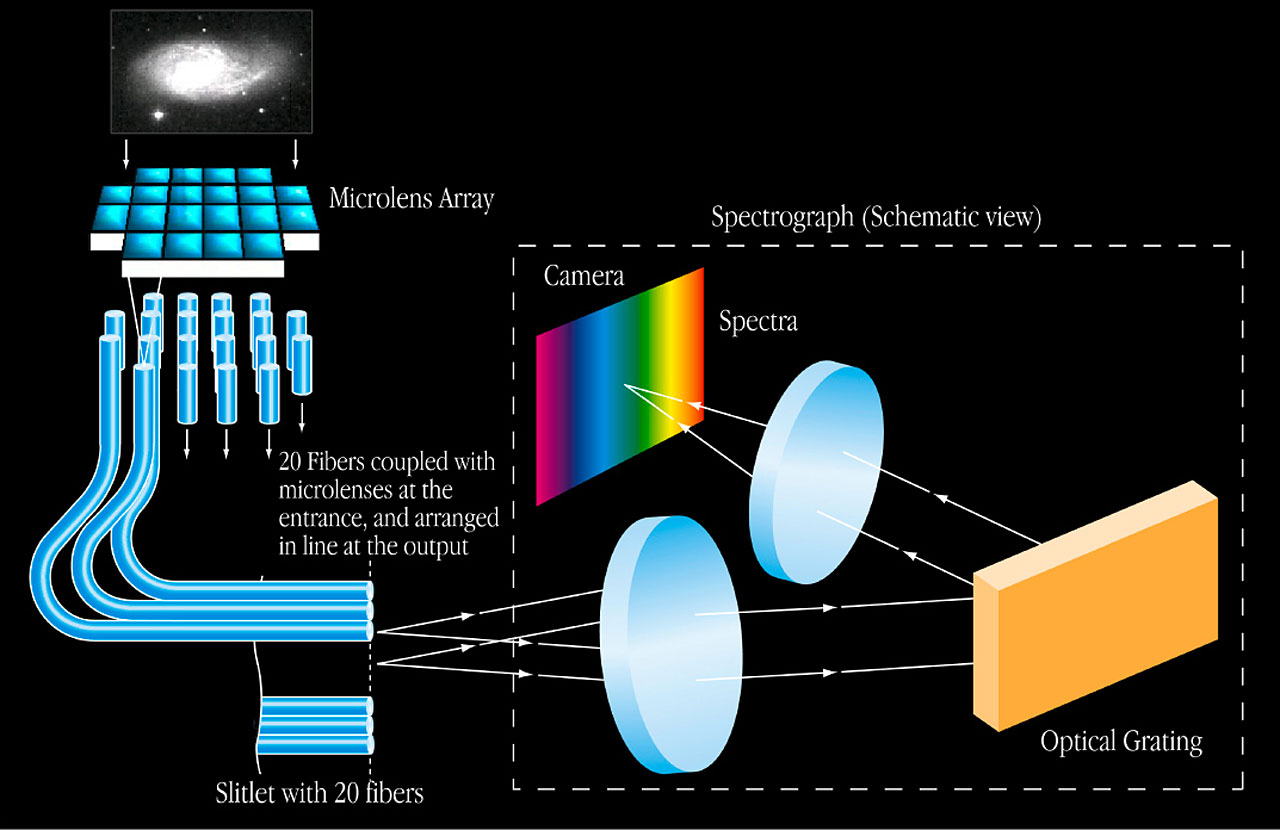